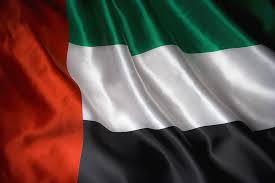 The Currency of The U.A.E.
is...
United Arab Emirates Dirham (Dhs. or AED)
A U.A.E Dirham can be divided up into…
How many fils?

100
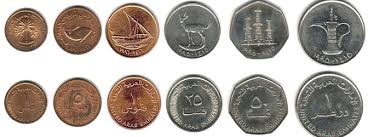 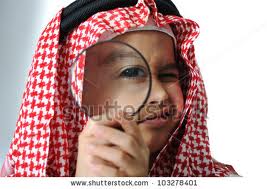 Let's take a closer look.
Do you know the value of these coins?
Can You Identify what pictures are on these coins?
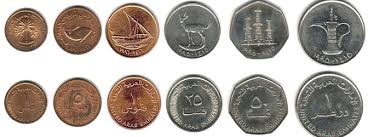 What about the banknotes?
What pictures can you see on the banknotes?
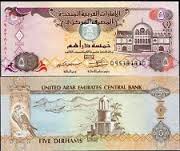 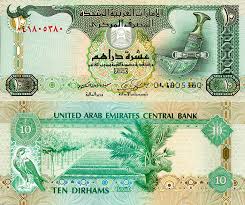 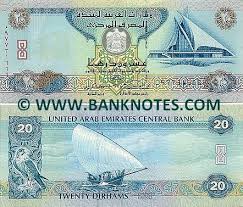 Are these bits of paper more valuable than the coins?
How many combinations of notes and coins can we use to get the 57 Dhs needed to buy...
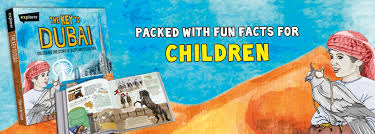